辞典を使って漢字を調べよう
じてん　　　 つか
かんじ　　　 しら
[Speaker Notes: 辞典を使って漢字を調べよう。

　今から、辞典を使っていろいろな漢字を調べるので、国語辞典と漢字辞典を用意しましょう。]
次の　　　　の言葉を国語辞典で調べ、漢字と送り仮名を（　　）の中に書きましょう。
つぎ　　　　　　　　　　　　　 ことば　　　　 こくご　 じてん　　　　しら　　　　　 かんじ
おく　　　 がな　　　　　　　　　　　　　　 なか      か
あいさつ
①はじめの挨拶をする。
　（  　　　 ）
始め
[Speaker Notes: 次の下線の言葉を国語辞典で調べ、漢字と送り仮名を括弧の中に書きましょう。

　①はじめの挨拶をする。

（国語辞典で調べ終えるまで、一時停止を押してください。）
　
＜一時停止解除後＞

　正解は、＜クリック＞「始め」です。]
つぎ　　　　　　　　　　　　　 ことば　　　　 こくご　 じてん　　　　しら　　　　　 かんじ
次の　　　　の言葉を国語辞典で調べ、漢字と送り仮名を（　　）の中に書きましょう。
おく　　　 がな　　　　　　　　　　　　　　 なか      か
せいこう
②成功をおさめる。
　　　　　　（  　　　　　）
収める
[Speaker Notes: 次の下線の言葉を国語辞典で調べ、漢字と送り仮名を括弧の中に書きましょう。

　②成功をおさめる。

（国語辞典で調べ終えるまで、一時停止を押してください。）
　
＜一時停止解除後＞

　正解は、＜クリック＞「収める」です。]
つぎ　　　　　　　　　　　　　 ことば　　　　 こくご　 じてん　　　　しら　　　　　 かんじ
次の　　　　の言葉を国語辞典で調べ、漢字と送り仮名を（　　）の中に書きましょう。
おく　　　 がな　　　　　　　　　　　　　　 なか      か
ちゃ
③お茶がさめる。
　　　　　  （ 　　　　 ）
冷める
[Speaker Notes: 次の下線の言葉を国語辞典で調べ、漢字と送り仮名を括弧の中に書きましょう。

　③お茶がさめる。

（国語辞典で調べ終えるまで、一時停止を押してください。）
　
＜一時停止解除後＞

　正解は、＜クリック＞「冷める」です。]
つぎ　　　　ことば　　　　　 いみ　        こくご　 じてん　　　　しら
次の言葉の意味を国語辞典で調べ、（　　）の中に書きましょう。
なか      か
じしん
①自信
じぶん　　　　　 のうりょく　　　　　　　　　　　 しん
自分の能力などを信じること
（　　　　　　　　　　　　　　　　　　　　　　）
[Speaker Notes: 次の言葉の意味を国語辞典で調べ、括弧の中に書きましょう。

　①自信

（国語辞典で調べ終えるまで、一時停止を押してください。）
　
＜一時停止解除後＞

　正解は、＜クリック＞「自分の能力などを信じること」です。]
つぎ　　　　ことば　　　　　 いみ　        こくご　 じてん　　　　しら
次の言葉の意味を国語辞典で調べ、（　　）の中に書きましょう。
なか      か
りょうしん
②良心
正しく行動しようとする心の働き
（ 　　　　　　　　　　　　　　　　　　　　　　　）
ただ　　　　　　　こうどう　　　　　　　　　　　　　　　　　　　 こころ　　　はたら
[Speaker Notes: 次の言葉の意味を国語辞典で調べ、括弧の中に書きましょう。

　②良心

（国語辞典で調べ終えるまで、一時停止を押してください。）
　
＜一時停止解除後＞

　正解は、＜クリック＞「正しく行動しようとする心の働き」です。]
つぎ　　　　ことば　　　　　 いみ　        こくご　 じてん　　　　しら
次の言葉の意味を国語辞典で調べ、（　　）の中に書きましょう。
なか      か
きゅうゆう
③級友
（　　　　　　　　　　　　　）
同じ学級の友達
おな　　　 がっきゅう　　　　 ともだち
[Speaker Notes: 次の言葉の意味を国語辞典で調べ、括弧の中に書きましょう。

　③級友

（国語辞典で調べ終えるまで、一時停止を押してください。）
　
＜一時停止解除後＞

　正解は、＜クリック＞「同じ学級の友達」です。]
つぎ　　　　 かんじ　　　　  そうかくすう　　　　  かんじ　  じてん　　　　　しら
次の漢字の総画数を漢字辞典で調べ、（　　）の中に書きましょう。
なか      か
ひと
かく
①人　　（  　　 ）画
２
[Speaker Notes: 次の漢字の総画数を漢字辞典で調べ、括弧の中に書きましょう。

　①人

（漢字辞典で調べ終えるまで、一時停止を押してください。）
　
＜一時停止解除後＞

　正解は、＜クリック＞「２」画です。]
つぎ　　　　 かんじ　　　　  そうかくすう　　　　  かんじ　  じてん　　　　　しら
次の漢字の総画数を漢字辞典で調べ、（　　）の中に書きましょう。
なか      か
へん
かく
②辺　　（  　　 ）画
５
[Speaker Notes: 次の漢字の総画数を漢字辞典で調べ、括弧の中に書きましょう。

　②辺

（漢字辞典で調べ終えるまで、一時停止を押してください。）
　
＜一時停止解除後＞

　正解は、＜クリック＞「５」画です。]
つぎ　　　　 かんじ　　　　  そうかくすう　　　　 かんじ　 　じてん　　　　　しら
次の漢字の総画数を漢字辞典で調べ、（　　）の中に書きましょう。
なか      か
うみ
かく
③海　　（  　　 ）画
９
[Speaker Notes: 次の漢字の総画数を漢字辞典で調べ、括弧の中に書きましょう。

　③海

（漢字辞典で調べ終えるまで、一時停止を押してください。）
　
＜一時停止解除後＞

　正解は、＜クリック＞「９」画です。]
自己紹介をしよう
じこしょうかい
[Speaker Notes: 自己紹介をしよう。]
あたら　　　　 　　　　　　　　　　　　ともだち　　　　   げんばじっしゅう　　　はじ
新しいクラスの友達や、現場実習で初めて会った人に自己紹介をしましょう。
あ　　　　　　ひと　　　　じこ 　しょうかい
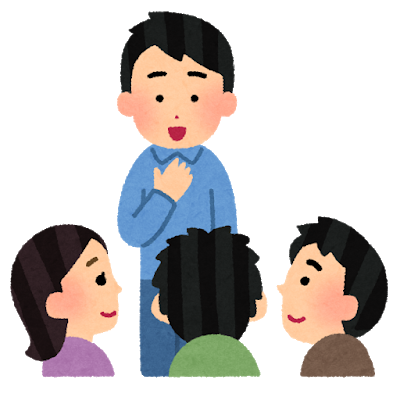 自己紹介では、自分のことを相手に分かりやすく説明します。
じこ　 しょうかい　　　　　　　　　　 じぶん
あいて　　　　　わ
せつめい
[Speaker Notes: 新しいクラスの友達や、現場実習で初めて会った人に自己紹介をしましょう。

　自己紹介では、自分のことを相手に分かりやすく説明します。

　場に応じた自己紹介を考えてみましょう。]
じぶん　　　　 　　　　　　　 あいて　　　　わ　　　  　　　　　　　　　　せつめい
自分のことを相手に分かりやすく説明するために、自己紹介メモを作りましょう。
じこ  しょうかい             つく
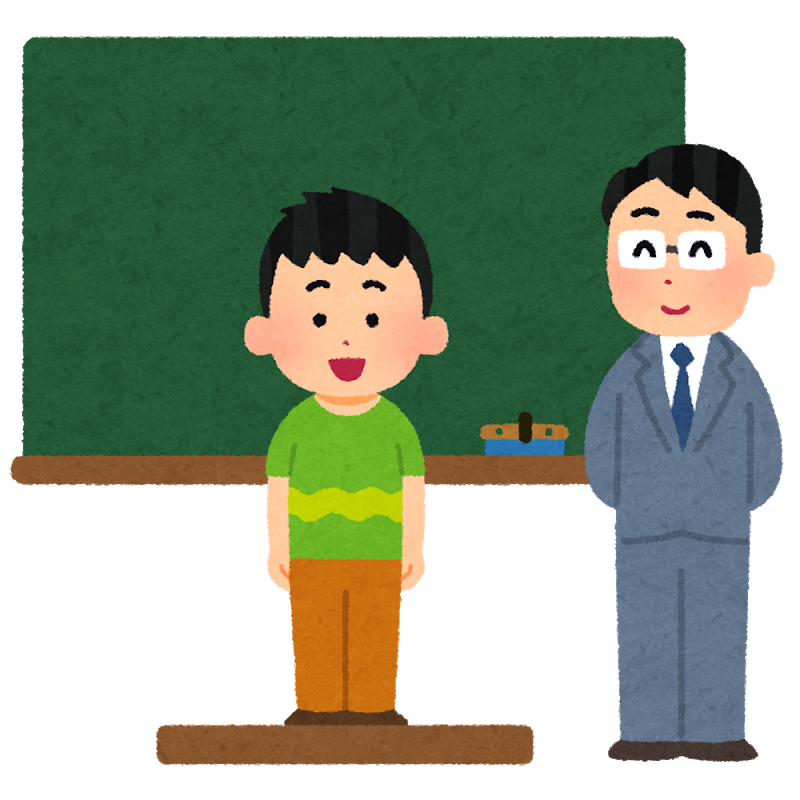 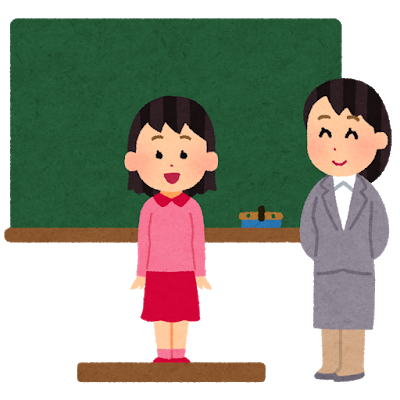 [Speaker Notes: 自分のことを相手に分かりやすく説明するために、自己紹介メモを作りましょう。]
自己紹介メモ（例）
じ   こ しょうかい             れい
なまえ          　　　　　　　　　　　 まるやま　　　　　　せんた
じゅうしょ          　　　　　　　　　　　 さっぽろし
す          　　　　 きょうか　　　　 たいいく　　　　　 びじゅつ
しゅみ       　　　　　　　　　　　 　 おんがく　　　　　　き
ちょうしょ          　　　　　　　　　　　げんき　　　　　　 あいさつ
たんしょ          　　　　 　　　　　しゅうちゅうりょく
た       　　　　　　　　 どうぶつ　　　　　　す
[Speaker Notes: 自己紹介メモの例を示しました。

　自分の名前や住んでいる住所、学校の勉強で好きな教科、趣味、自分の長所や短所などを書いています。]
自己紹介メモを作ってみましょう。
じ   こ しょうかい               つく
なまえ
じゅうしょ
す          　　　　 きょうか
しゅみ
ちょうしょ
たんしょ
た
[Speaker Notes: 前のスライドの例を見て、自己紹介メモを作ってみましょう。

　（書き終えるまで、一時停止を押してください。）
　
＜一時停止解除後＞

　自己紹介メモはできましたか。]
自己紹介の挨拶文を考えて　　　　   に書きましょう。
じ   こ  しょうかい　　 あいさつぶん　　かんが　　　　　　　　　　　　　　　 　　　か
わたし　　　　　 なまえ
わたし　　　　　す          　　　　　　　　　　　ところ
す          　　　　 きょうか
しゅみ
ちょうしょ
たんしょ
ねが
[Speaker Notes: 自分で作った自己紹介メモを参考に、自己紹介の挨拶文を考えて四角の中に書きましょう。

　（書き終えるまで、一時停止を押してください。）
　
＜一時停止解除後＞

　自己紹介の挨拶文はできましたか。]
自己紹介の挨拶文を見ながら、話してみましょう。
じ   こ  しょうかい　　 あいさつぶん　　  み　　　　　　　　　　　 はな
私の名前は
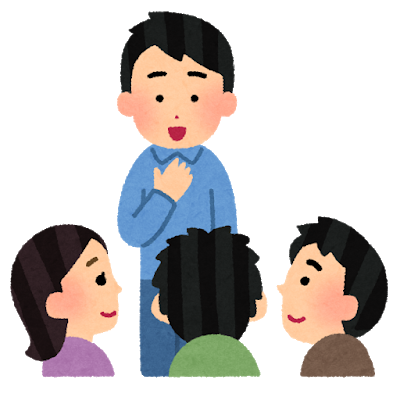 わたし　　　 なまえ
です。
[Speaker Notes: 自己紹介をするときは、相手との関係や人数、目的や場所などに応じて、声の出し方や言葉遣い、視線などに気を付けながら話すことが大切です。

　では、実際に自己紹介の挨拶文を見ながら、先生や友達に話してみてください。

（話し終えるまで、一時停止を押してください。）
　
＜一時停止解除後＞

　皆さんも自己紹介をするときは、自分のことを相手に分かりやすく伝えることができるようにしましょう。]